Minimalist Art of Investing
Ep 7: Avoiding Noise
Sandeep Tyagi
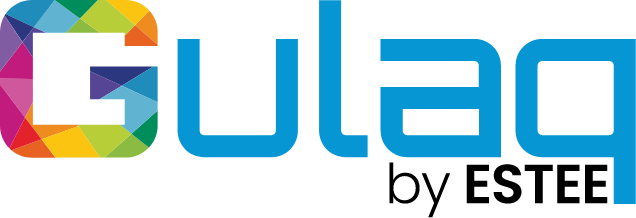 Recap: First Six Episodes
Difficult to predict one year returns, easier to predict over long periods
10 Year Rolling returns: Sensex gave 11.2% CAGR, FD gave 8.2% CAGR
60-40 model portfolio has 10.76% average returns
Savings rate of 25 to 40% is healthy
Investment Planning for 3 big goals (Templates provided on Gulaq.com):
Retirement Planning
Buying a home
children education
Gear based investing: Take risk survey and find out your risk appetite
Get any gear by mixing only two ingredients: Equity and Fixed income
Active vs Passive investing: Figure out what kind of investor you are
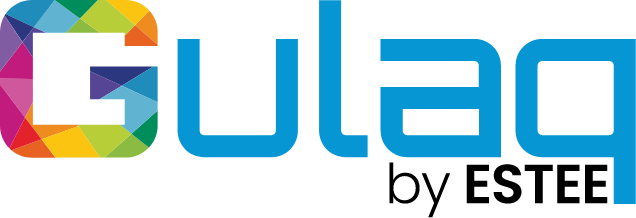 OFFER FOR FREE CONSULTATION

Follow us on social media
Tag us
Make a request
FOLLOW US ON
Sandeep Tyagi

LinkedIn: https://www.linkedin.com/in/styagi/

Twitter: https://twitter.com/styagi
GULAQ

LinkedIn: https://www.linkedin.com/in/gulaqnew

Twitter: https://twitter.com/gulaqfintech

Instagram: https://www.instagram.com/gulaqfintech/
What is Noise?
The major problem with disciplined investing lies in implementation. Investors get distracted by emotional aspects, tons of information availability on fingertips, etc.
Internal noise
External noise
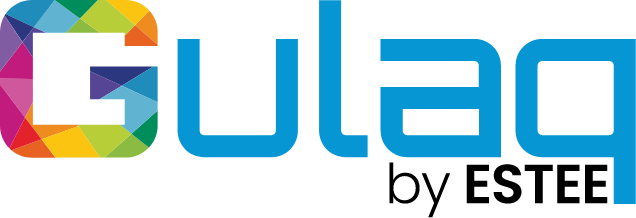 [Speaker Notes: Average age of retirement in India is 58 to 63]
Emotional Roller-coaster
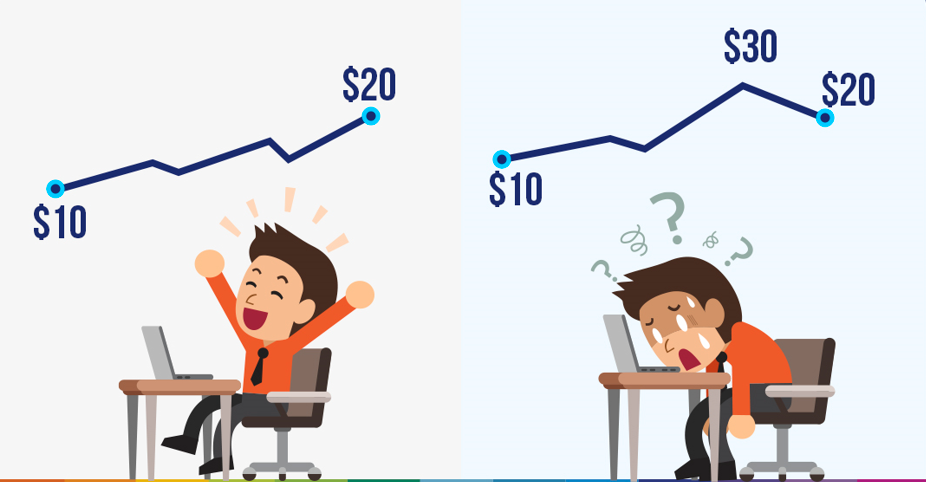 We have met the enemy and he is us
     - Walt Kelly
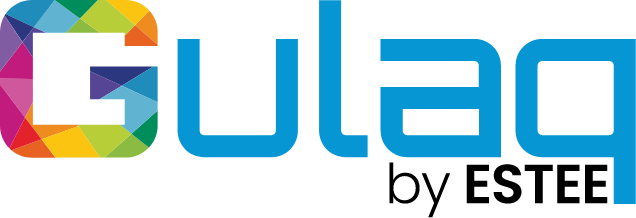 [Speaker Notes: Average age of retirement in India is 58 to 63]
How Noise impacts returns?
Peter Lynch managed Magellan Fund from 1977 to 1990, which had $18 million in assets when he started, had grown to $14 billion by the time he resigned as the fund manager.
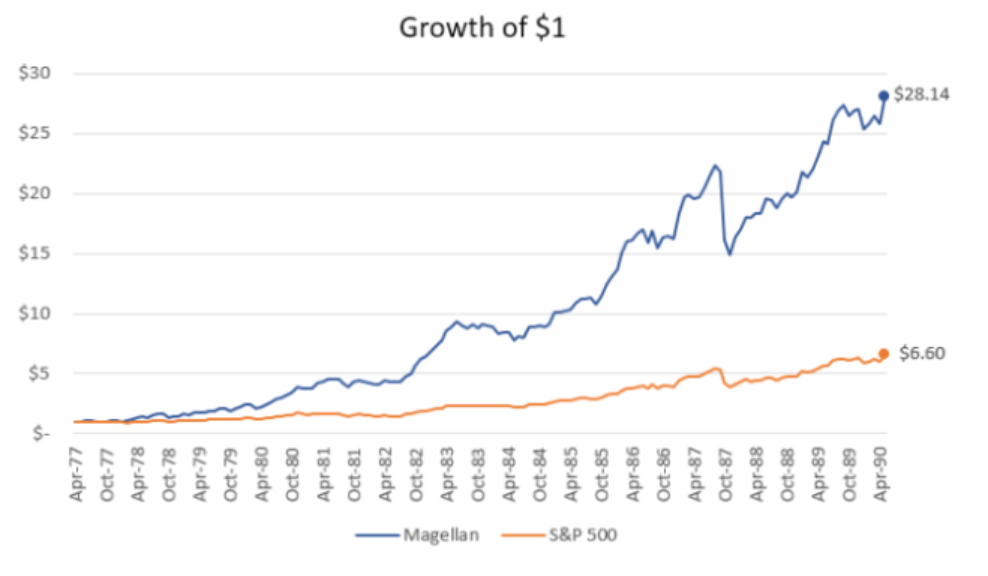 Fund returns 29% CAGR
According to Fidelity investments, the average Magellan fund investor lost money during Lynch’s tenure.
These investors underperformance is poor investment decisions driven by Noise.
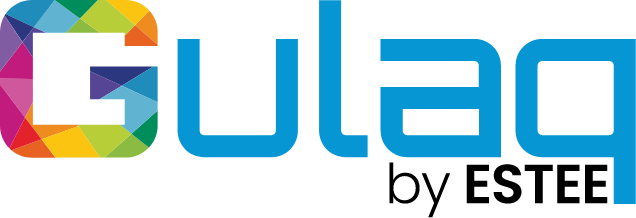 *Source: Quantified strategies
[Speaker Notes: Average age of retirement in India is 58 to 63]
Avoiding Noise - Emotions
You have invested in a stock at Rs. 100. You are expecting it to grow to 110 in one year. After 3 months, the stock is down to Rs. 90. What will you do?
My stock picking is bad, I will exit at 90
I will wait till I recover loss, will exit at 100
Stock is cheap now, let me buy more
Do nothing
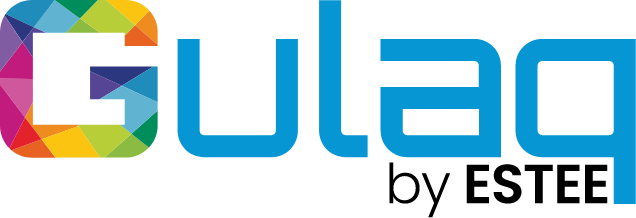 [Speaker Notes: Average age of retirement in India is 58 to 63]
Avoiding Noise - Availability
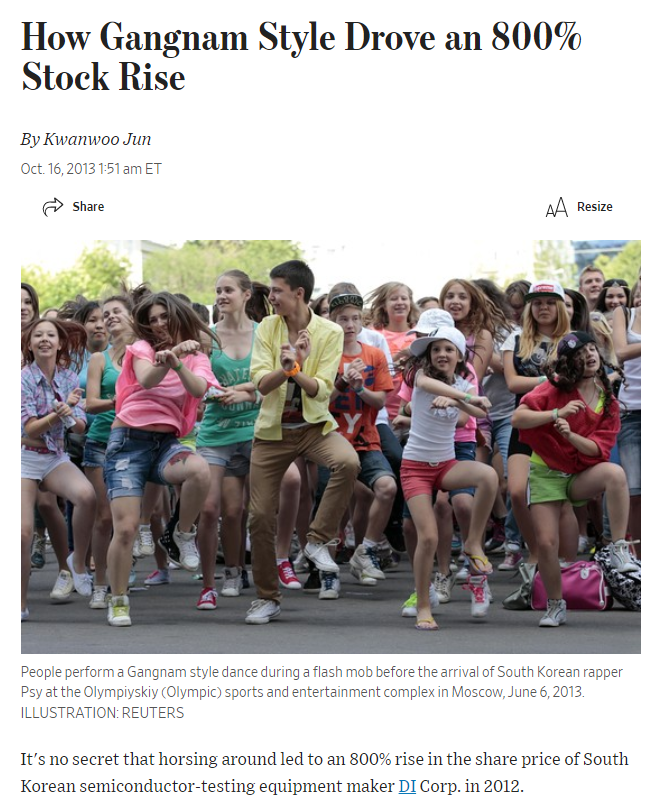 Over emphasize on things that are readily available in our memory
Gangnam style song release drive 800% increase in stock price of DI Corp
The only link is DI Corp was led by the father of singer Psy
Same is the case with huge popularity behind FAANG share prices
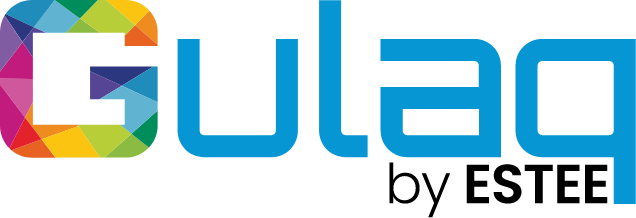 [Speaker Notes: Average age of retirement in India is 58 to 63]
Avoiding Noise – Loss Aversion
Pain from Rs. 100 Loss
People tend to fear a loss twice as much as they are likely to welcome an equivalent gain
- Daniel Kahneman
Pleasure from Rs. 100 Gain
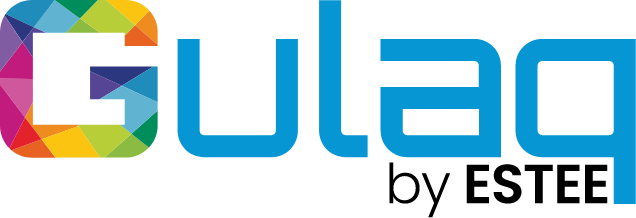 [Speaker Notes: Average age of retirement in India is 58 to 63]
Avoiding Noise – Loss Aversion
I shouldn’t have withdrawn my investment. Is it a good time to invest?
Stock is rallying. Invested.
Thank god, I recovered my loss. I exit.
Read about a stock. Lets track it for a while.
Seems like stock is not a good buy, I will wait till I recover my loss.
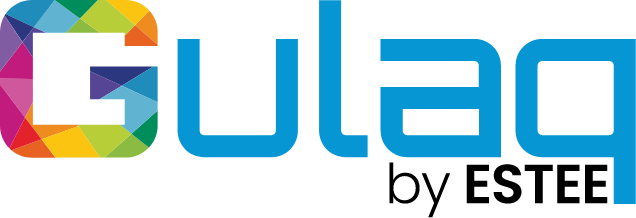 [Speaker Notes: Average age of retirement in India is 58 to 63]
Avoiding Noise – Loss Aversion
Loss aversion plays a key role in investing. People keep on holding their losing investments for much longer than they would otherwise. Chanchal and Parvat are brothers. They discuss about their stock investments regularly. The following is a scenario they have gone through loss aversion bias:
Chanchal
Parvat
Bought the stock at Rs. 100
After a few days, stock gone down to 90
Feels the stock is not a good buy
Doesn’t want to sell, till he recovers loss
Planned to Buy the stock at Rs. 100, but forgot
After a few days, stock gone down to 90
Got nervous, and felt the stock is not a good buy
So, he didn’t buy
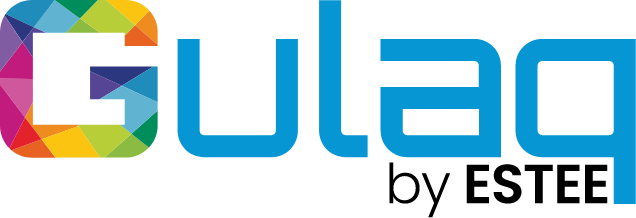 [Speaker Notes: Average age of retirement in India is 58 to 63]
Chart indicators
Newspapers, popular financial websites, social media platforms, even TikTok is filled with stock market advice.
There were 100s of technical analysis articles published on popular financial platforms
Proponents of chart indicators say that emotions drive markets and creates patterns
They believe these chart patterns help in predicting market movement
Ex: Golden Cross, Double Bottoms, etc.
Can these technical indicators pattern help in predicting the stock market movement?
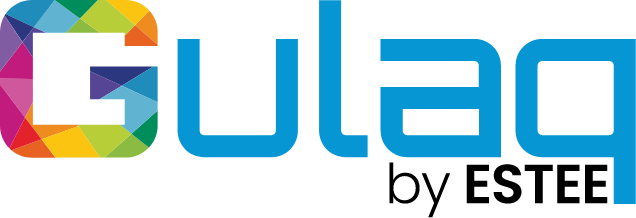 [Speaker Notes: Average age of retirement in India is 58 to 63]
Chart indicators – Golden cross
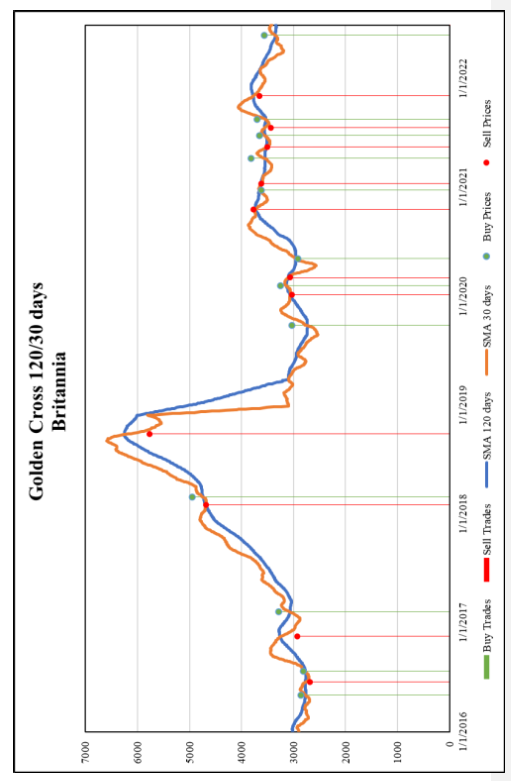 Golden cross occurs when a short-term indicator crosses a long-term trend. Ex: Simple moving average
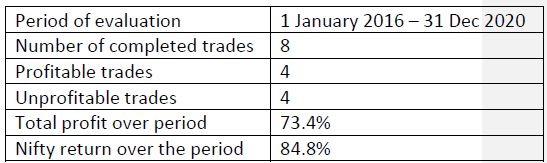 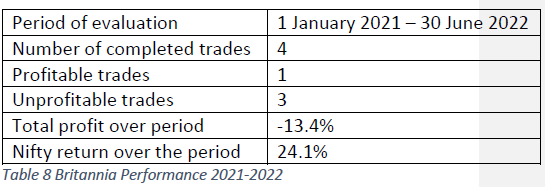 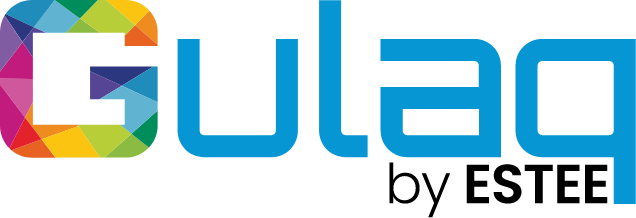 [Speaker Notes: Average age of retirement in India is 58 to 63]
Chart indicators – Golden cross
We examined Golden cross across Nifty 50 securities. The following are the results during the period Jan 1, 2016, to June 30, 2022. Every time the market exhibited Golden cross, we took long position, and reversed when the reverse happened.
*Nifty 50 securities Golden Cross Trades
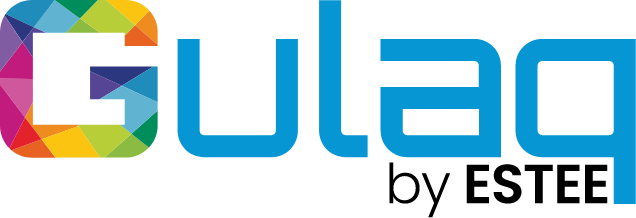 [Speaker Notes: Average age of retirement in India is 58 to 63]
Chart indicators – Relative Strength indicator (RSI)
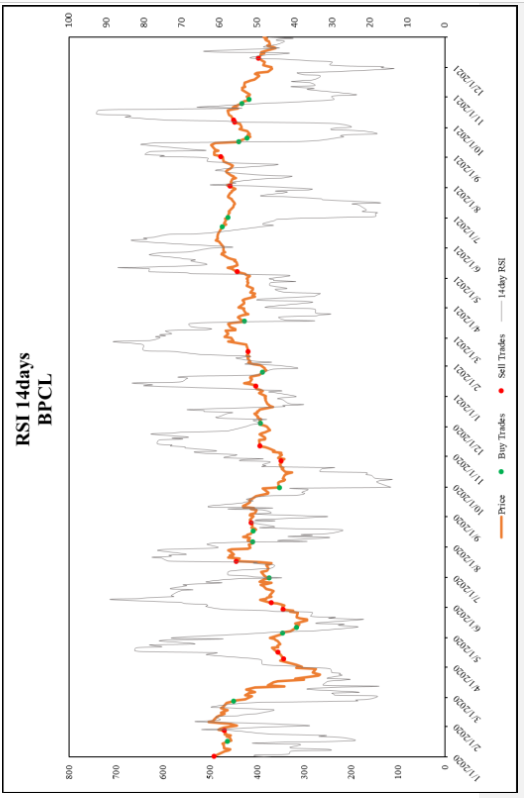 RSI is a momentum indicator, uses average profit of periods with price increase and decrease in recent past to determine whether the stock is overbought or oversold. In this analysis we used 30% cutoff for buy signal and 70% for a sell.
*Nifty 50 securities RSI Trades
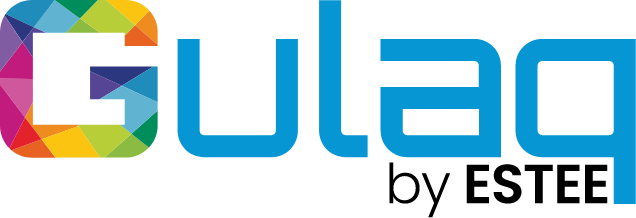 [Speaker Notes: Average age of retirement in India is 58 to 63]
Chart indicators - Conclusion
A technical indicator which relies on price and volume information alone does not produce good returns.
There are 300+ factors which are identified for technical analysis.
It’s waste of time, spending time on these simple charts, indicators, etc.,
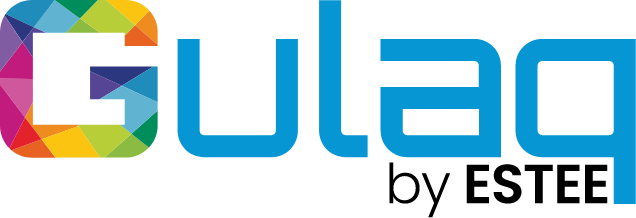 [Speaker Notes: Average age of retirement in India is 58 to 63]
Chart indicators
Moving Average
Negative Volume
Price Volume Trend
Simple moving average
Stochastic oscillator
Stochastic RSI
Accumulation Distribution
ADX
Chaikin Oscillator
Directional Movement
Displaced Moving Average
Bollinger Bands
Candlestick patterns
Golden Cross
Exponential moving averages
Relative strength index
Linear Regression
MACD Oscillator
Momentum
Value
Growth
Low volatility
Fibonacci Extensions
MACD Percentage
Median Price
Multiple Moving Averages
Percentage Bands
Price Ratio
TRIX Indicator
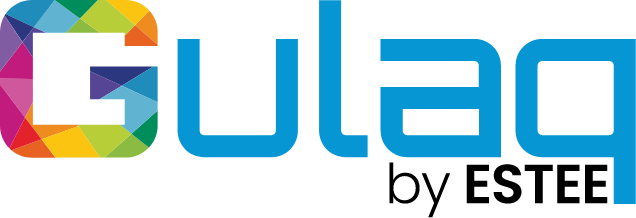 *Source: Incrediblecharts.com
[Speaker Notes: Average age of retirement in India is 58 to 63]
Coming Episode
Avoiding Noise – Part II
Sectoral investing
Market Timing
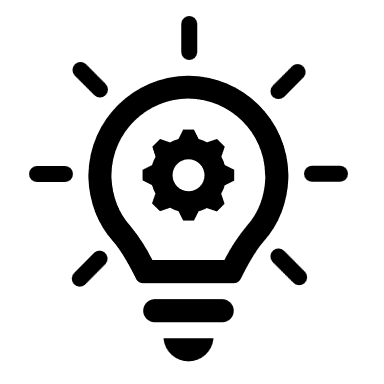 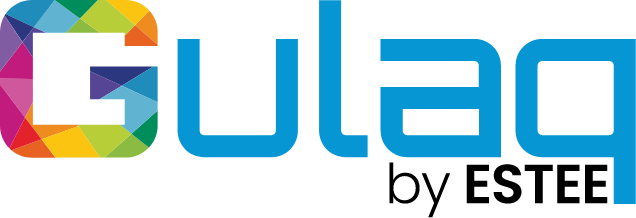 Thank You
FOLLOW US ON
Sandeep Tyagi

LinkedIn: https://www.linkedin.com/in/styagi/

Twitter: https://twitter.com/styagi
GULAQ

LinkedIn: https://www.linkedin.com/in/gulaqnew

Twitter: https://twitter.com/gulaqfintech

Instagram: https://www.instagram.com/gulaqfintech/